Unit 4 Grammar
P 28 – 29
Tr. Nora Khalid
Your mood
Objectives
01
02
03
04
Going to
Position of adjective
listening
Pronunciation
Future with Be Going To: affricative, negative, yes/no questions, short answers
Listen for specificinformation
/æ/ and /ɒ/
Use the correct Position of Adjectives
Where are you going to go on weekend?
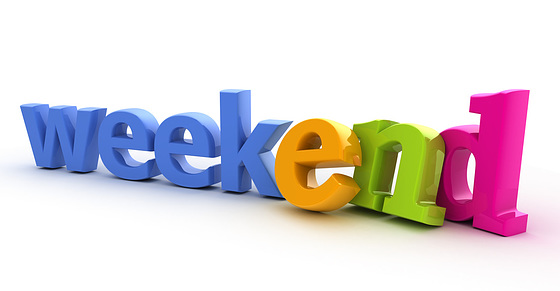 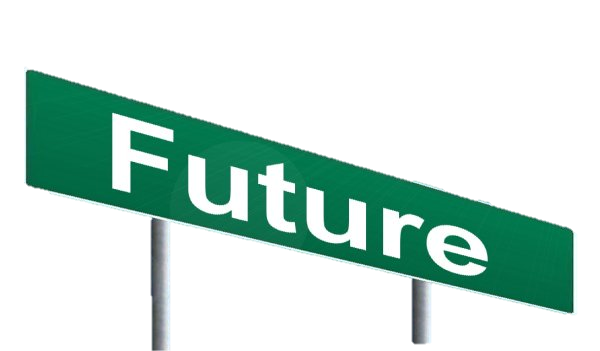 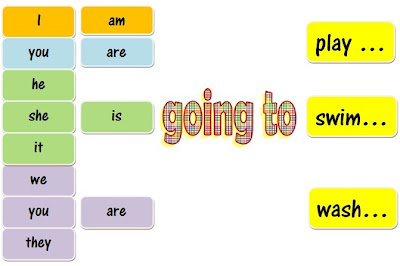 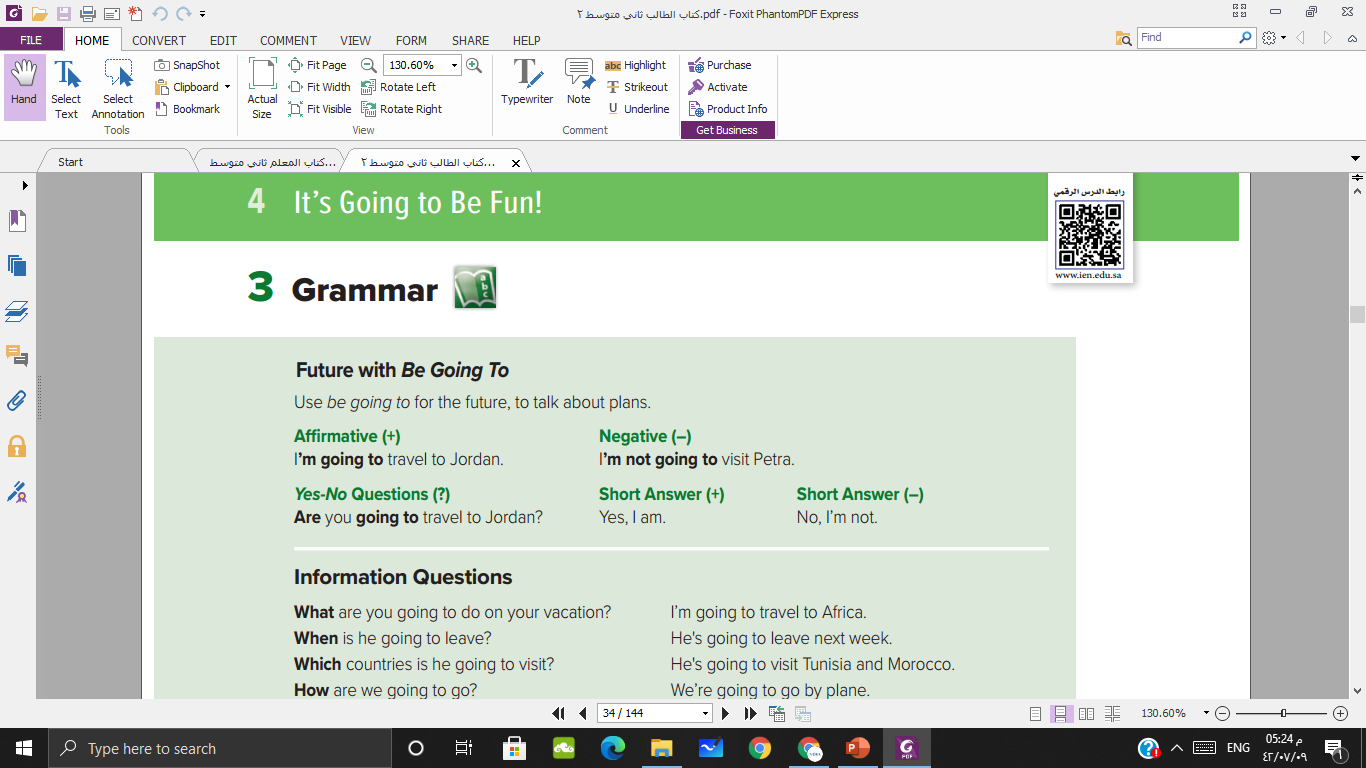 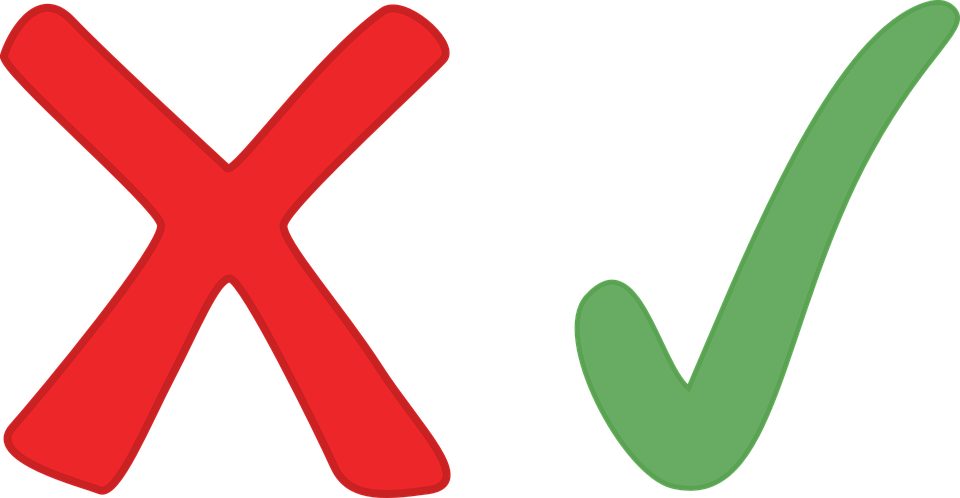 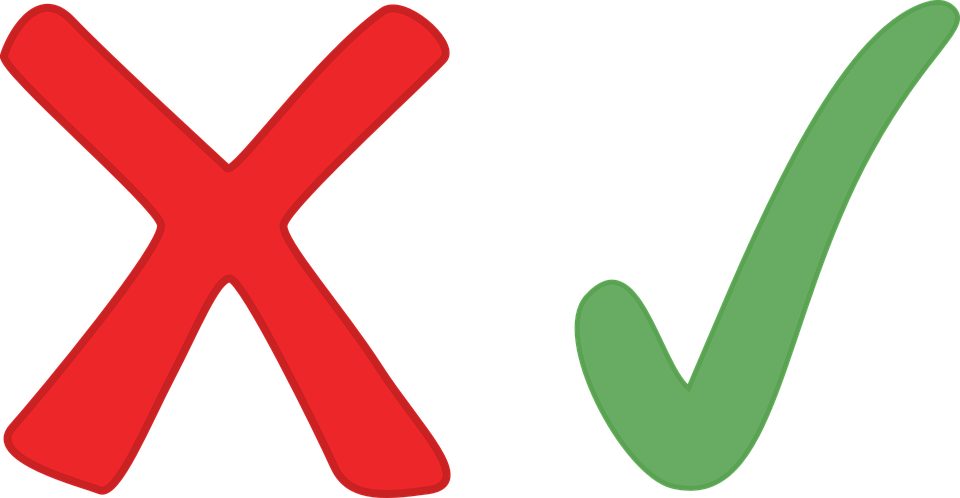 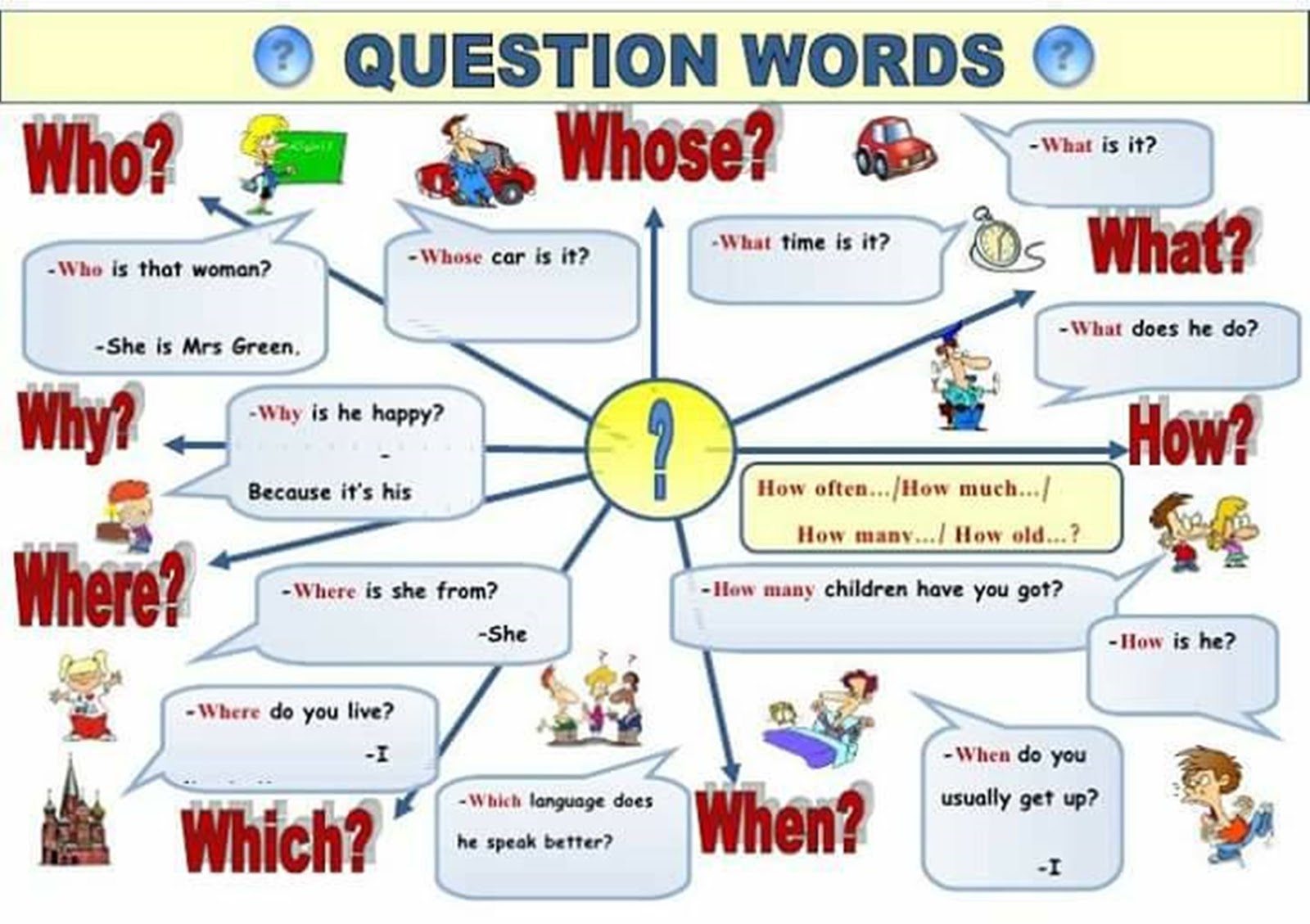 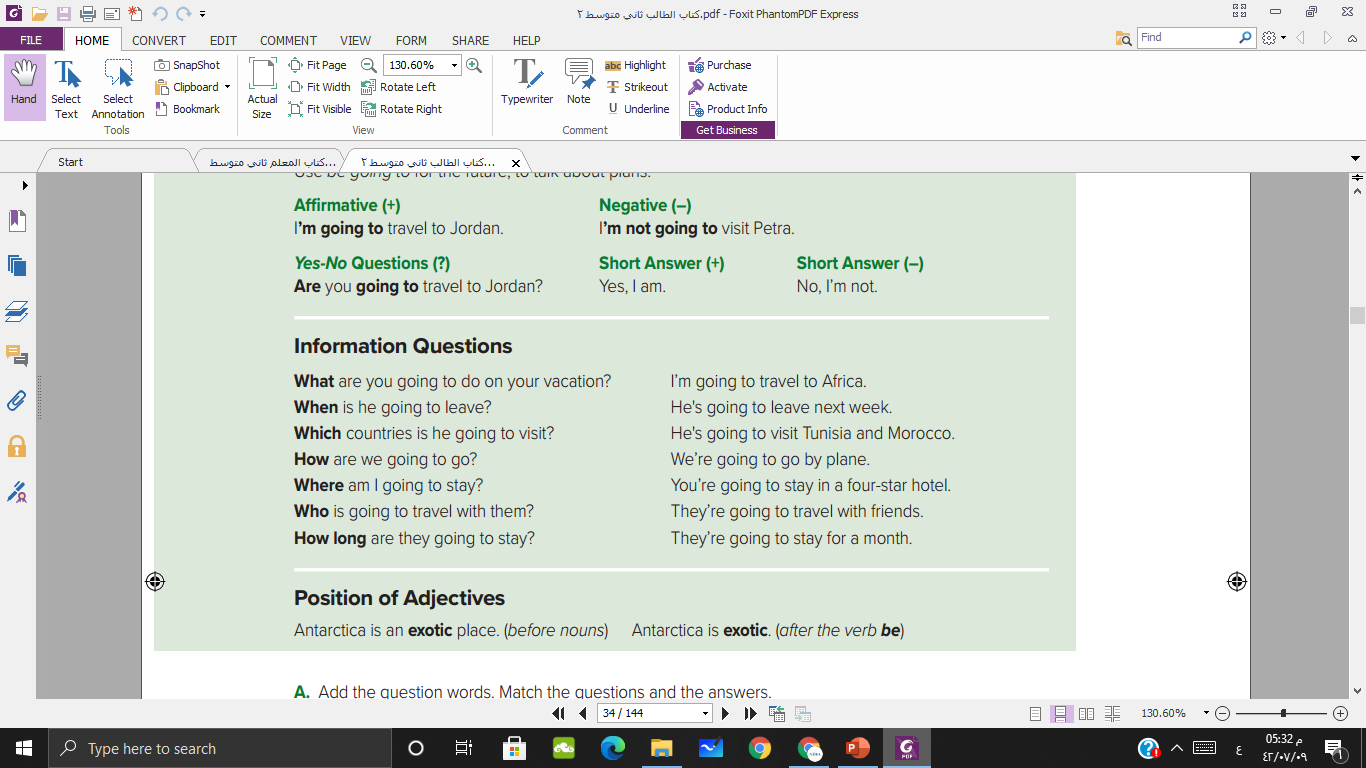 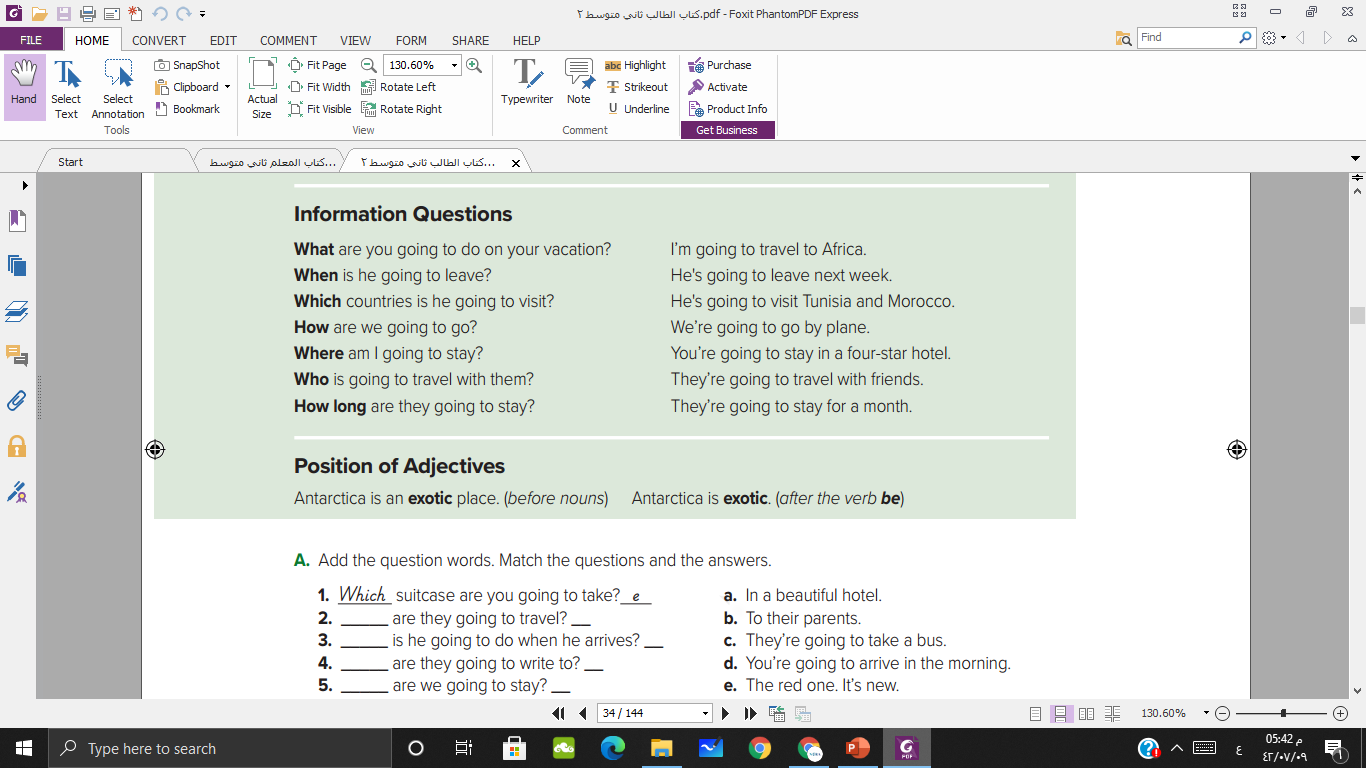 She
is
smart
student
a
smart
is
She
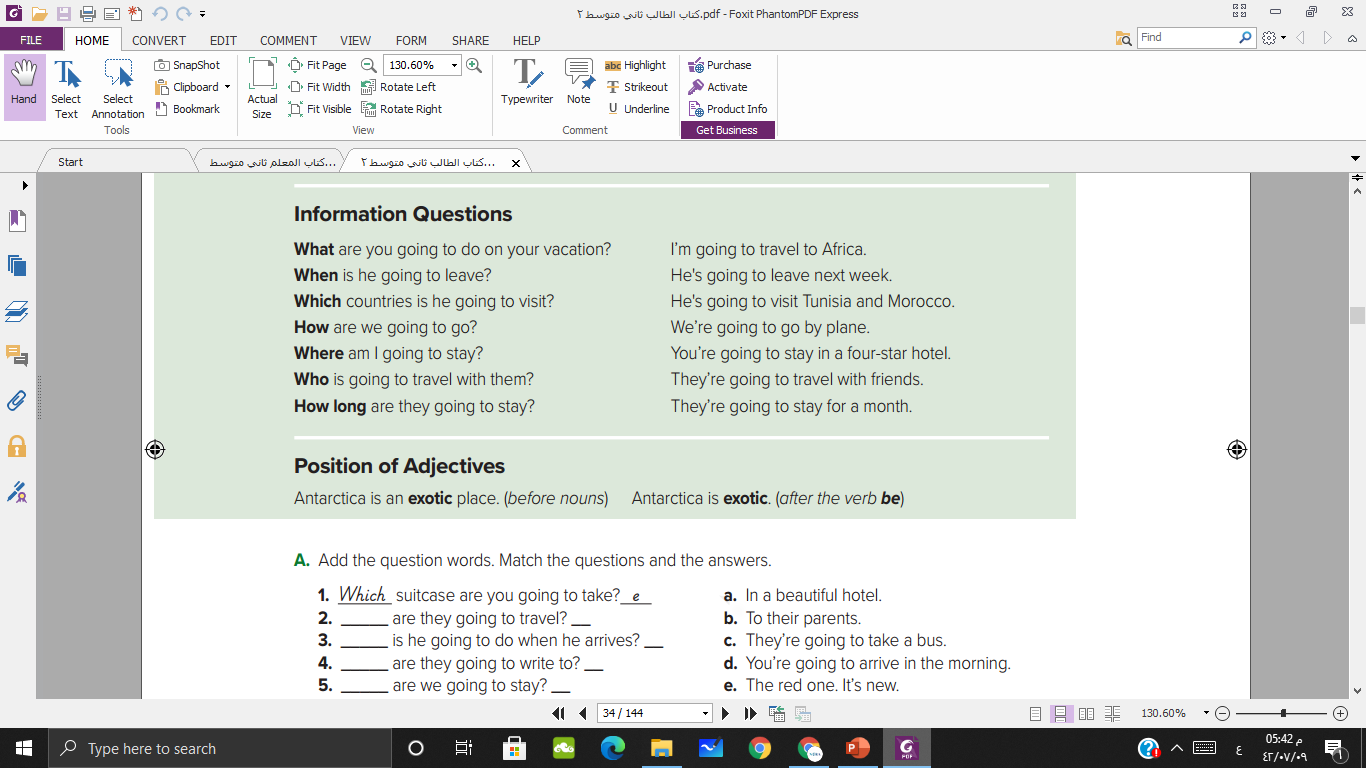 The hotel
is
quite
place
a
quite
is
The hotel
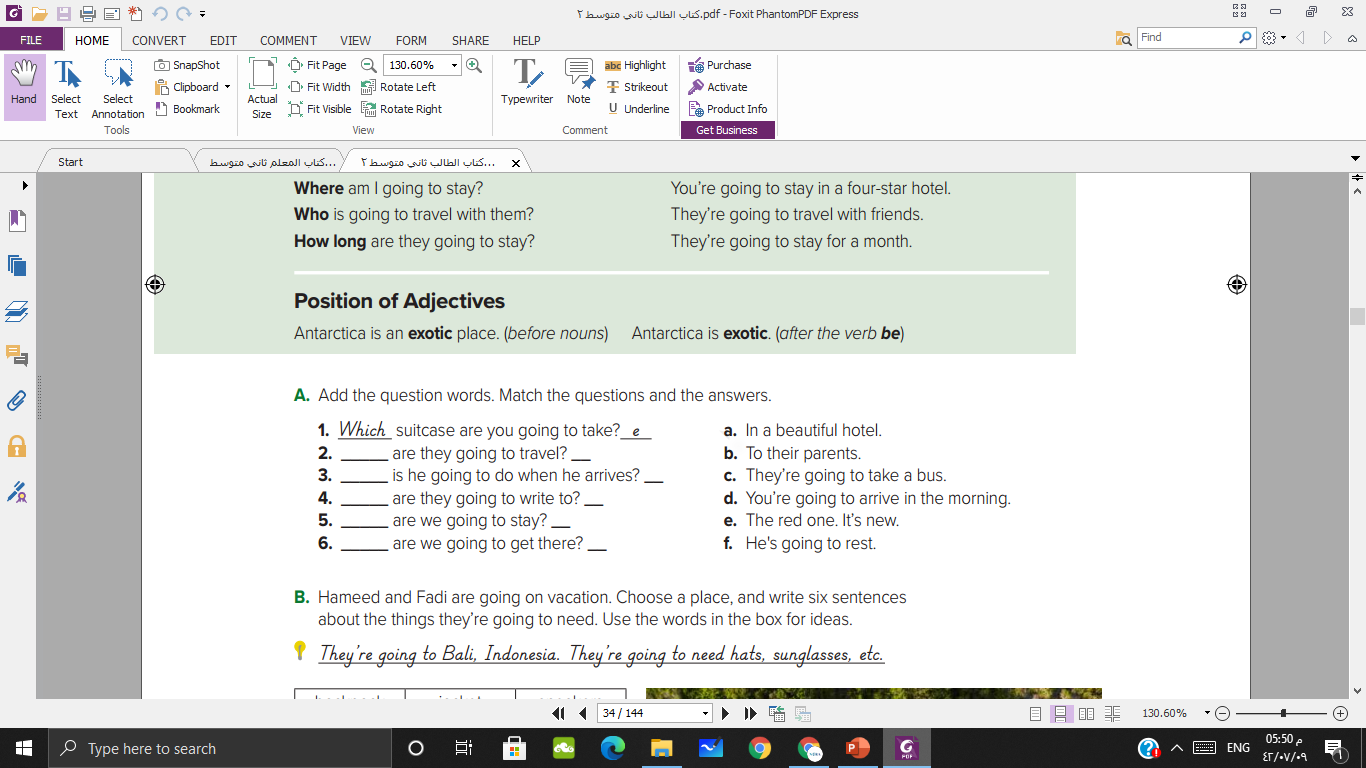 How
e
What
f
Who
b
Where
a
d
When
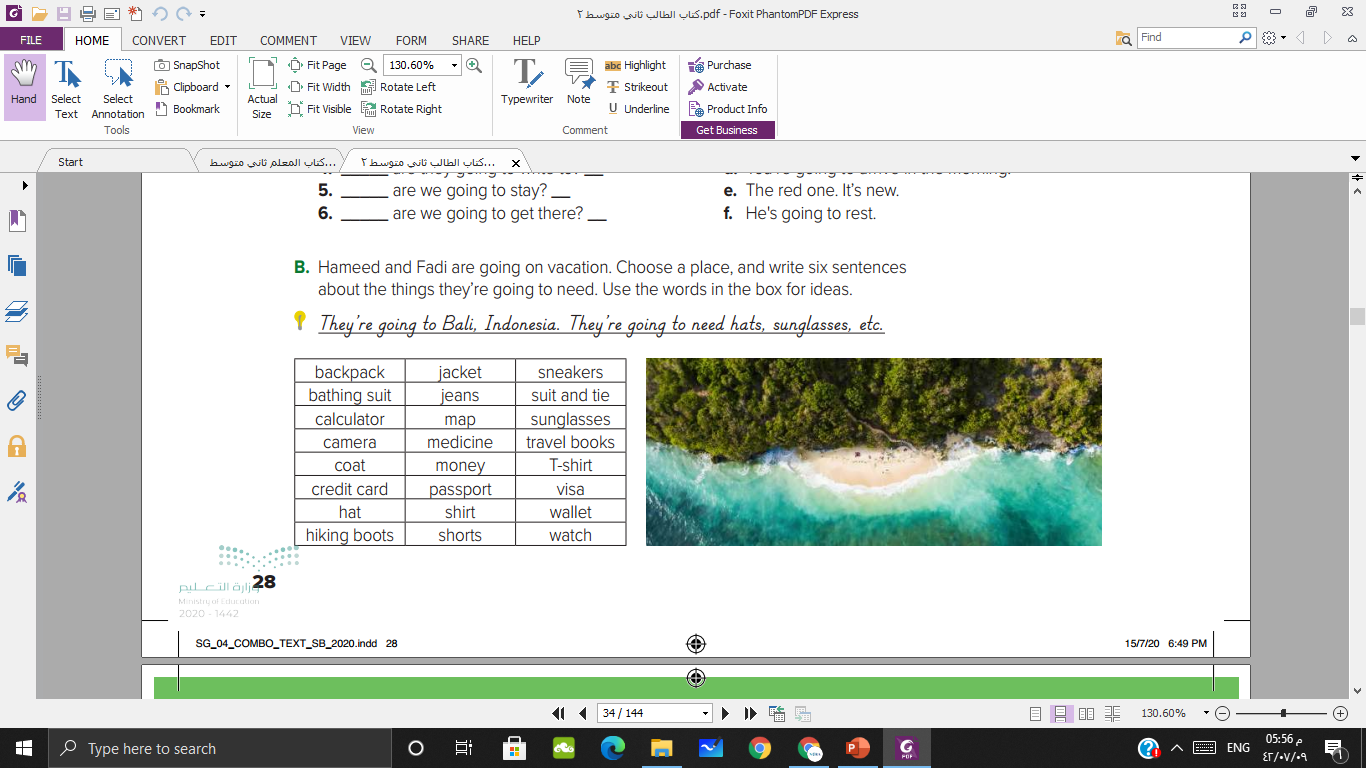 Hameed and Fadi are going to go to Bali. They’re going to need cameras to take pictures. They’re going to need a credit card. 
They’re going to need a passport. They need to get into Indonesia. They’re going to need a map. They want to walk around the island. They’re going to need sneakers and jackets.
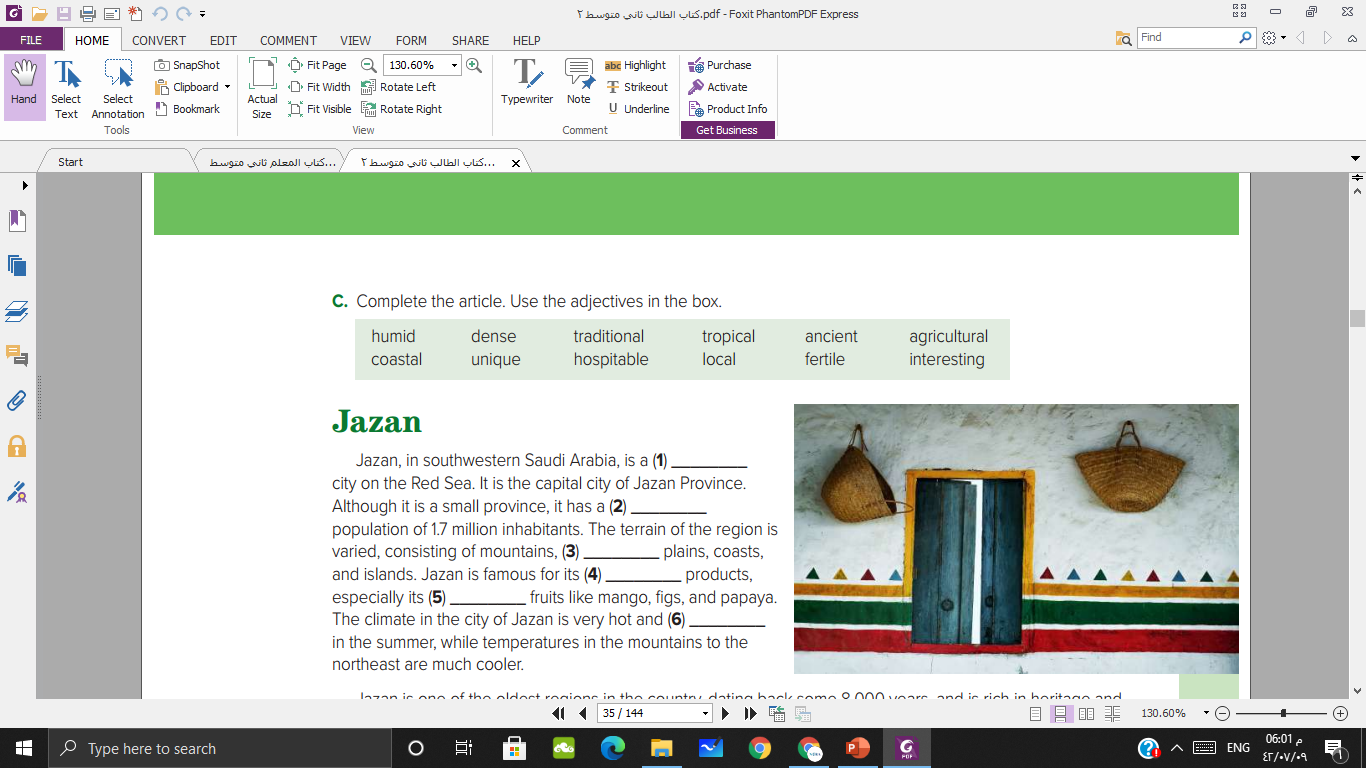 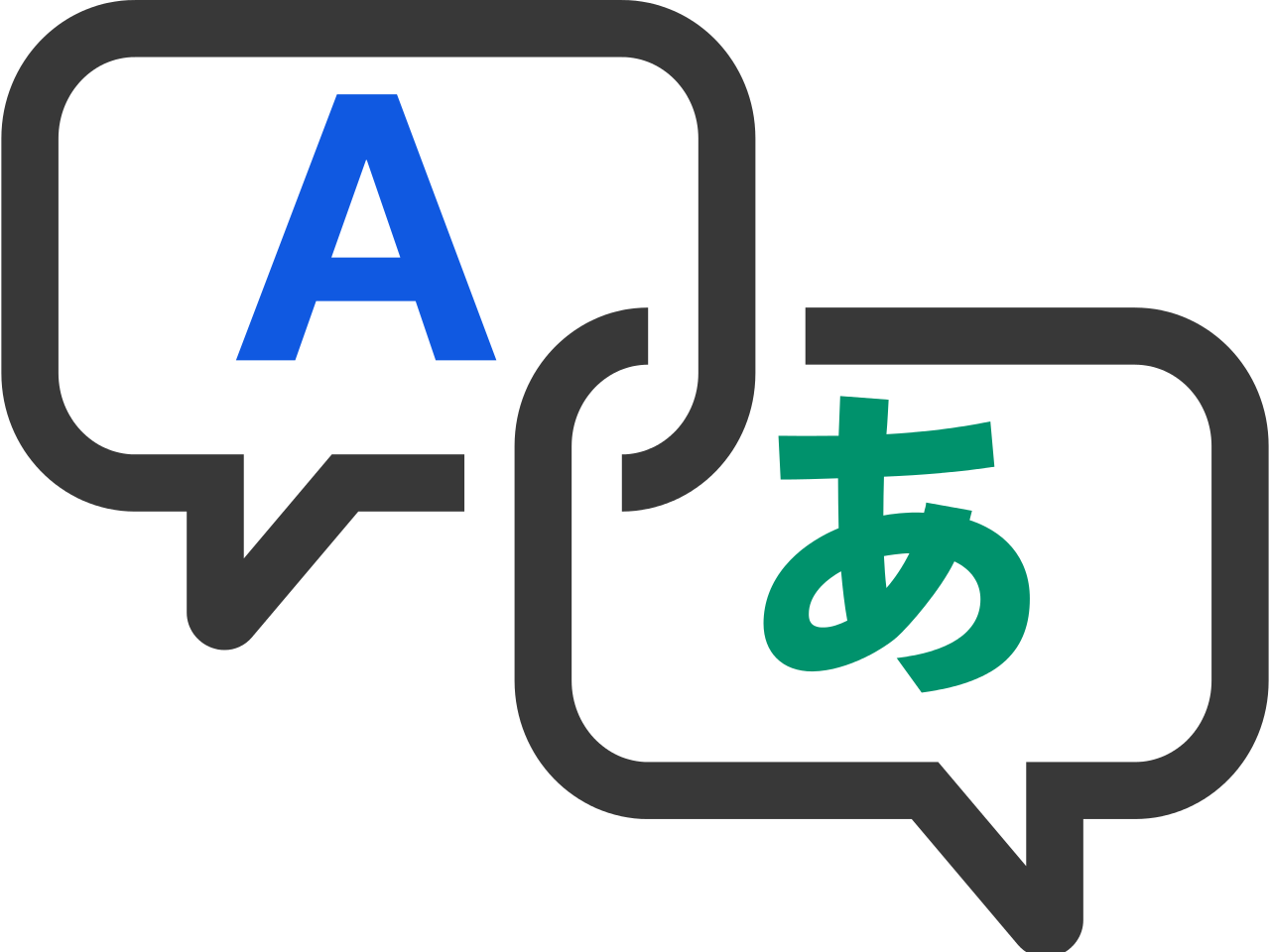 coastal
dense
fertile
agricultural
tropical
humid
[Speaker Notes: Ask students about the picture 1- the city 2- the location 
Figure out the meaning of the new adjectives then go through the exercise]
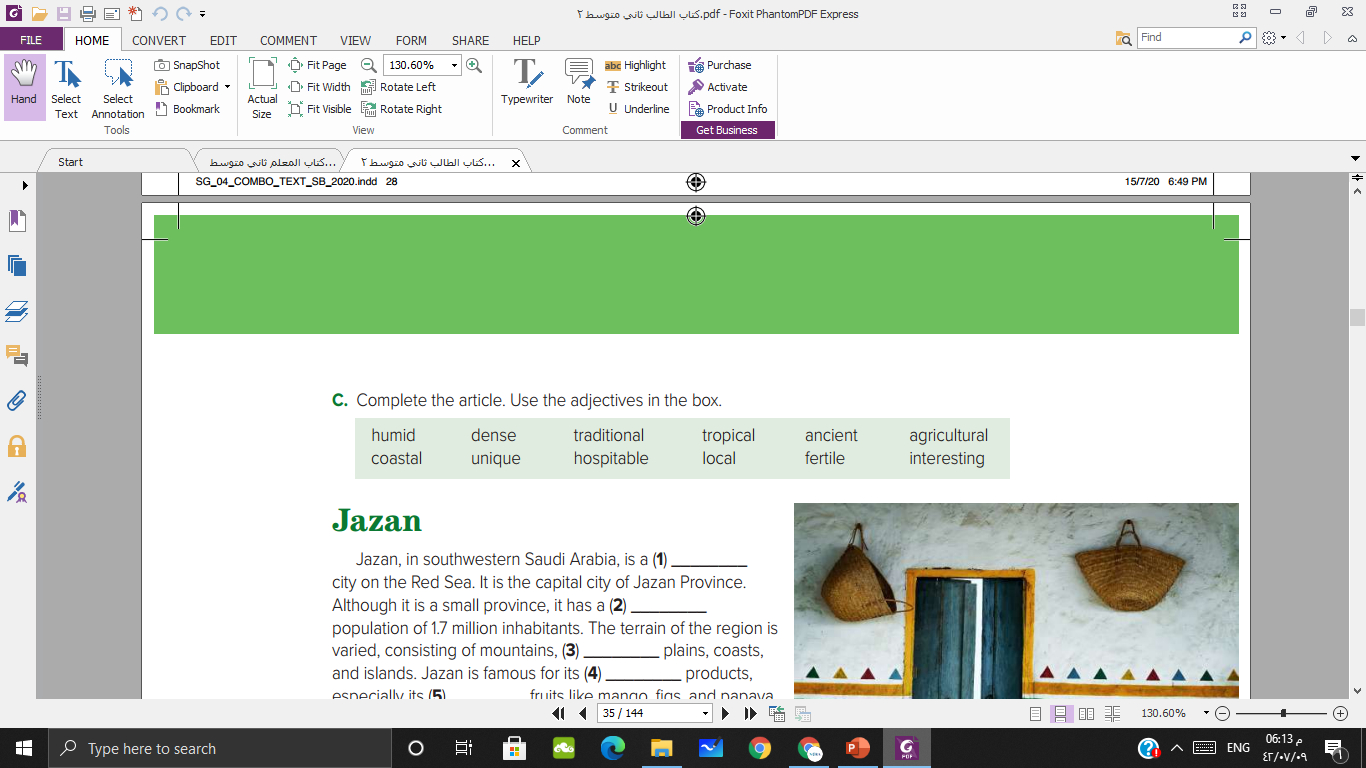 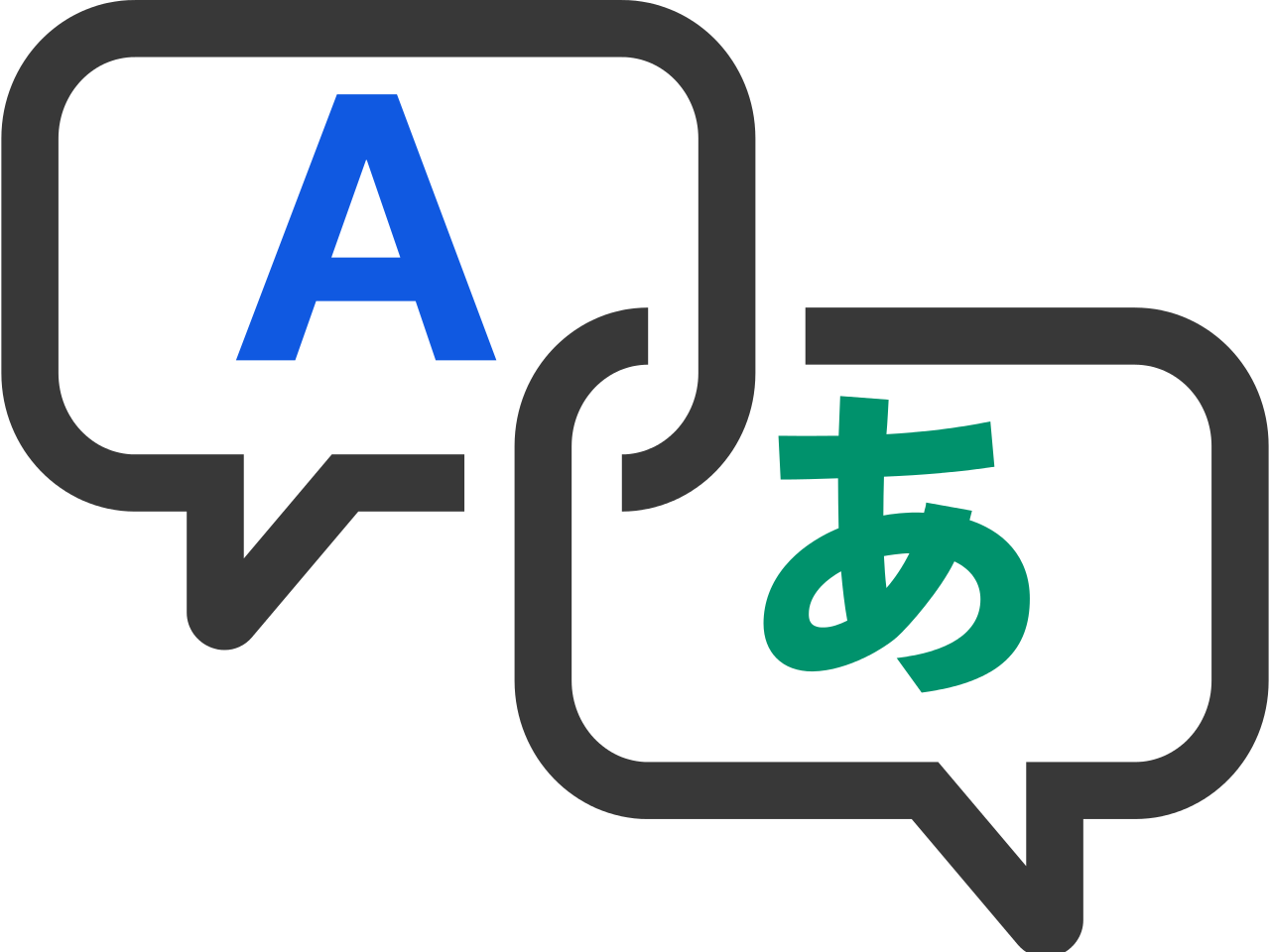 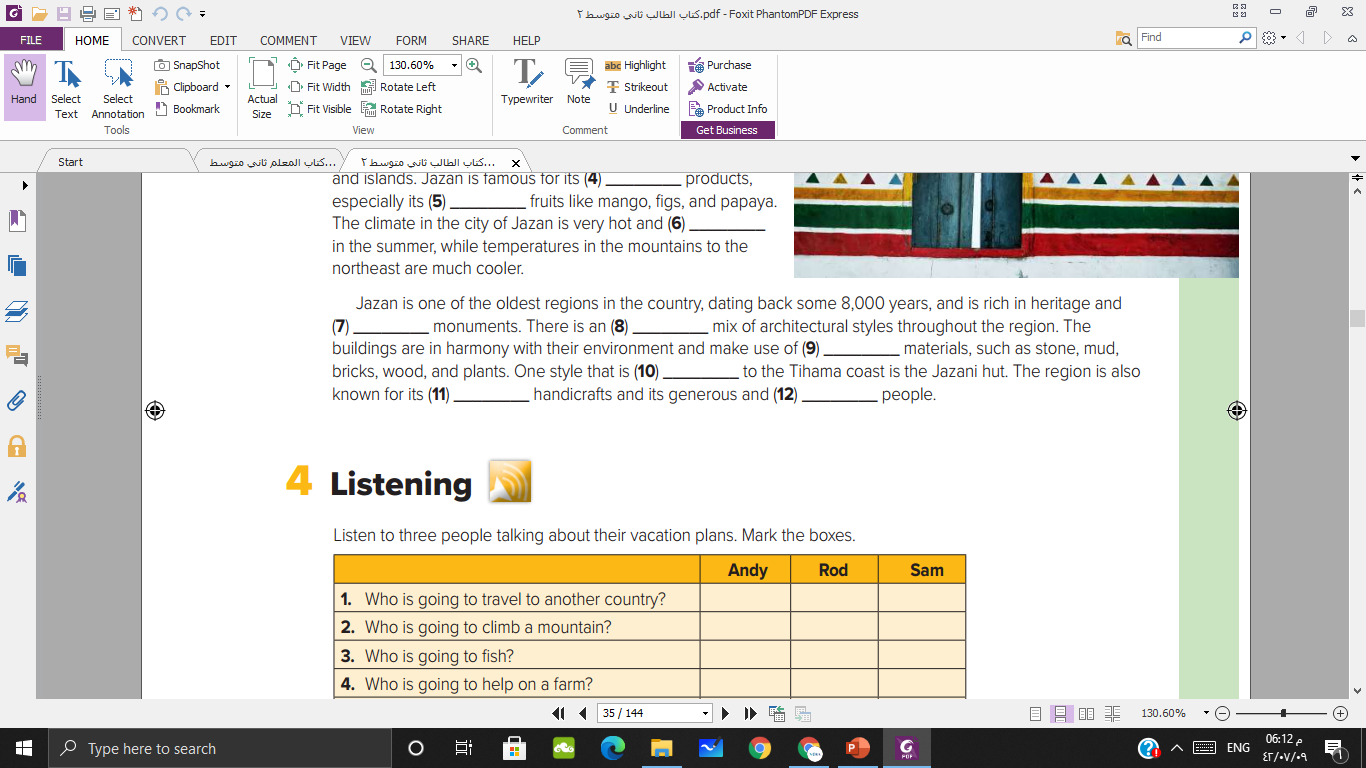 interesting
ancient
local
unique
traditional
hospitable
[Speaker Notes: Ask students about the picture 1- the city 2- the location 
Figure out the meaning of the new adjectives then go through the exercise]
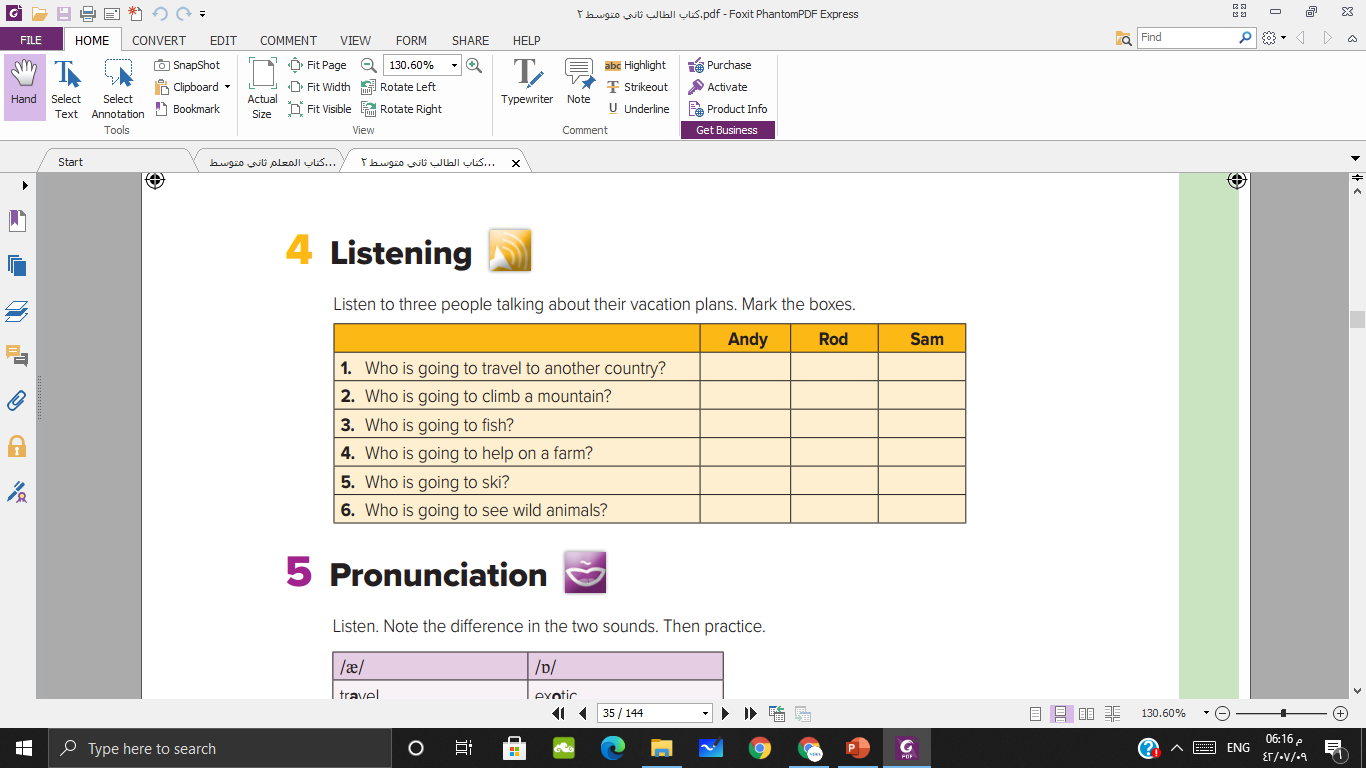 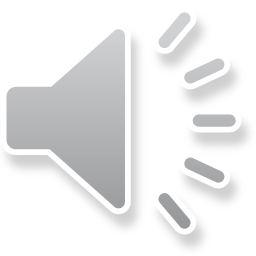 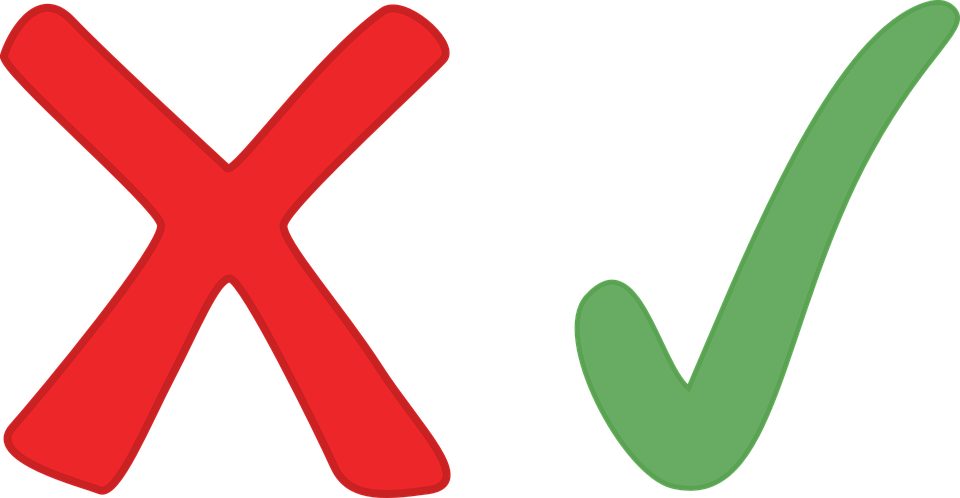 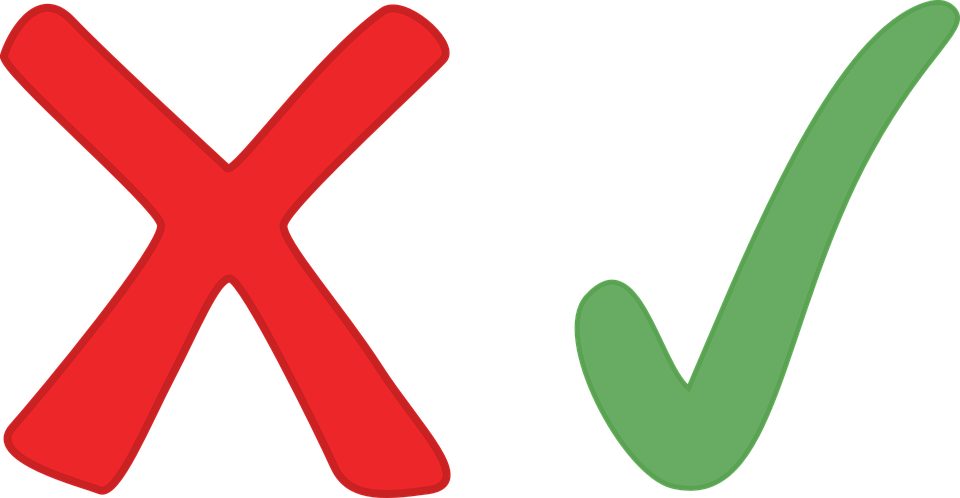 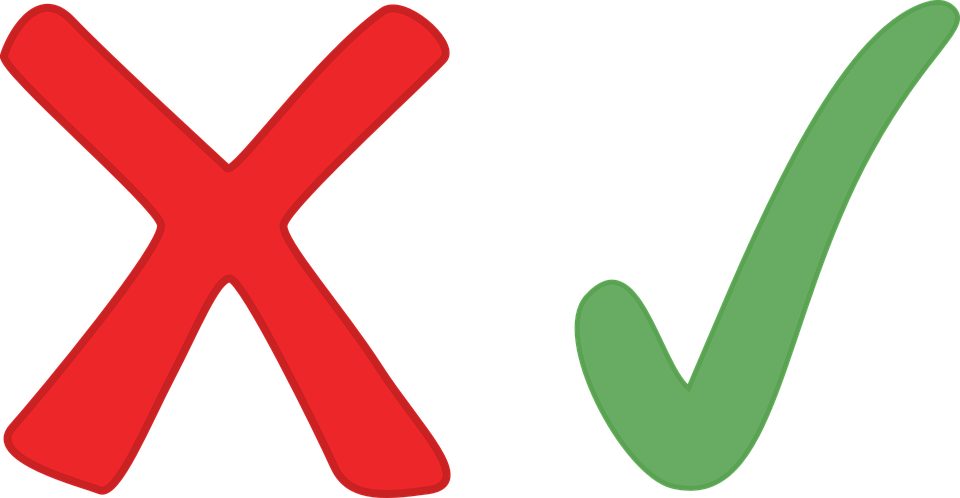 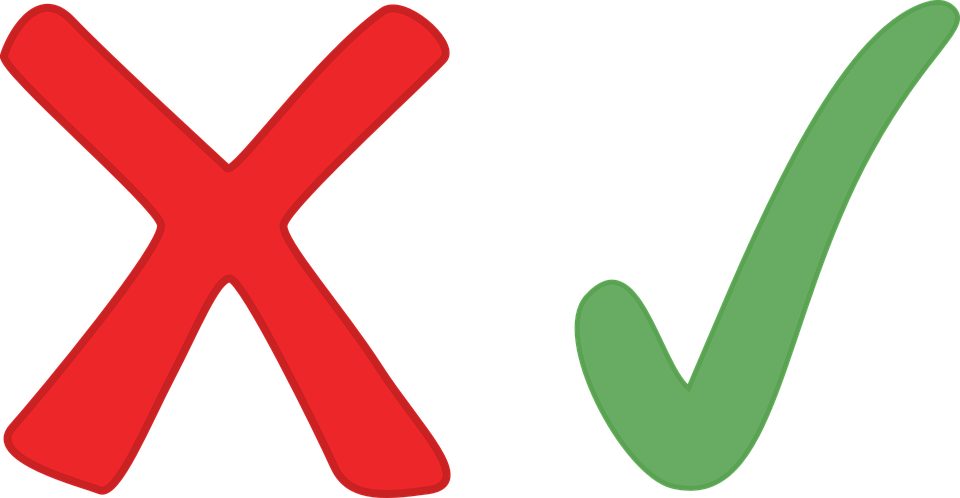 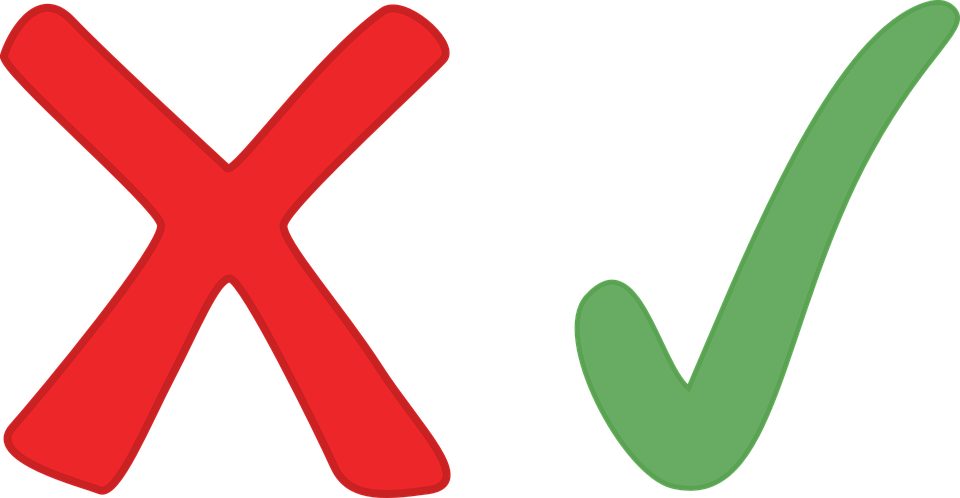 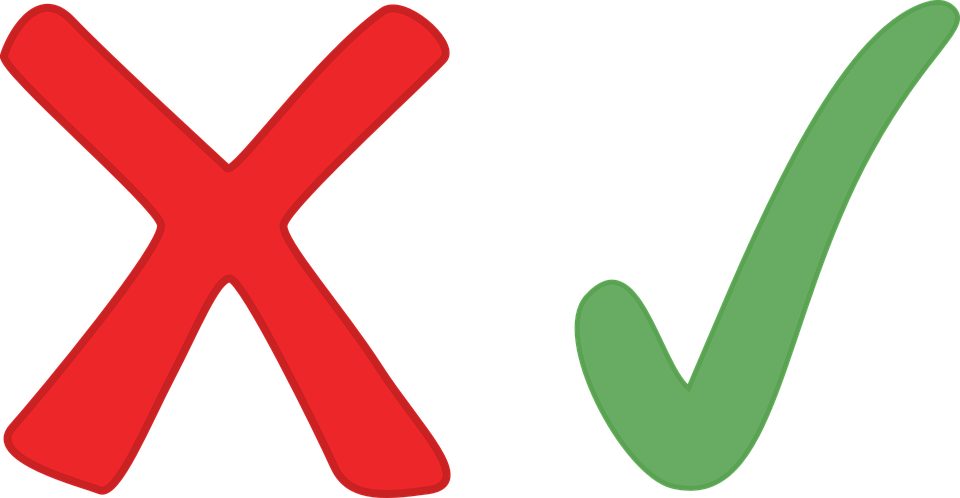 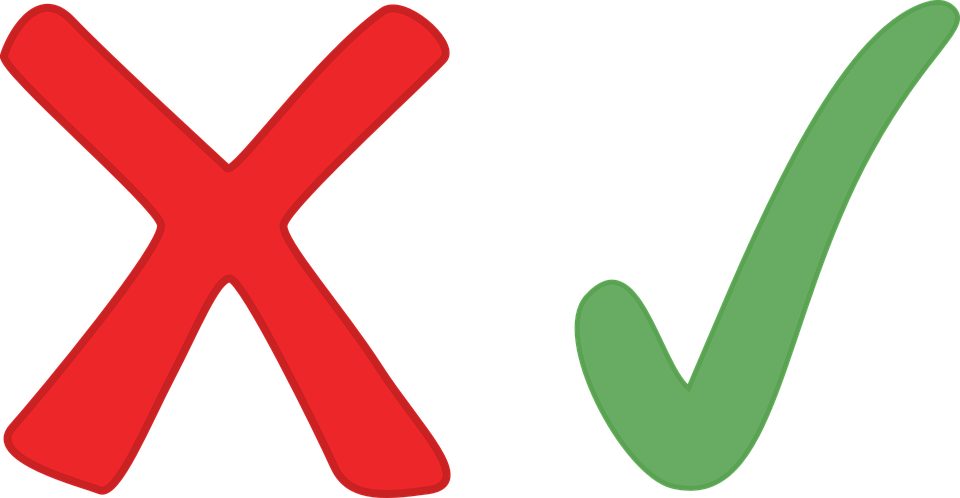 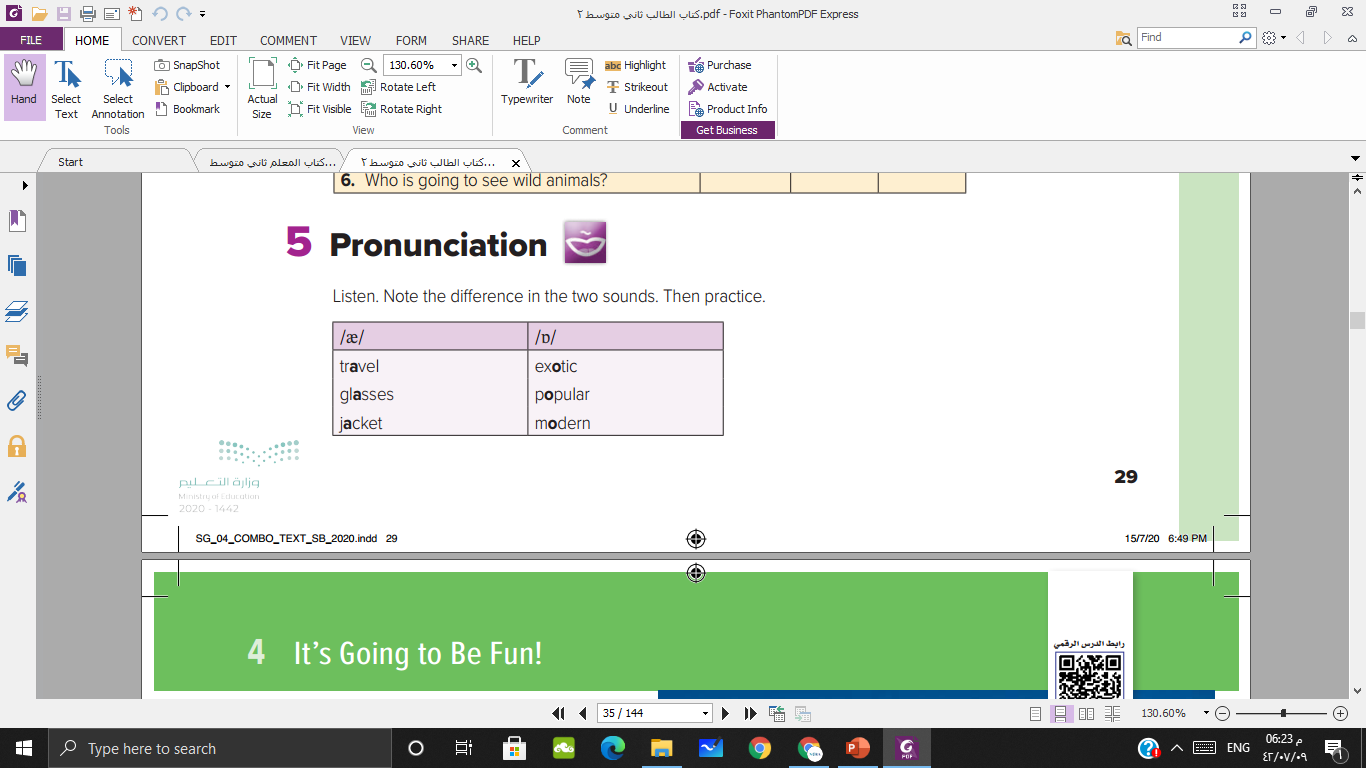 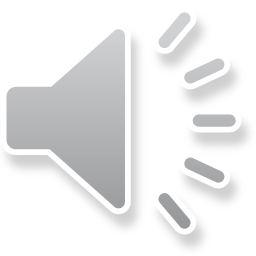 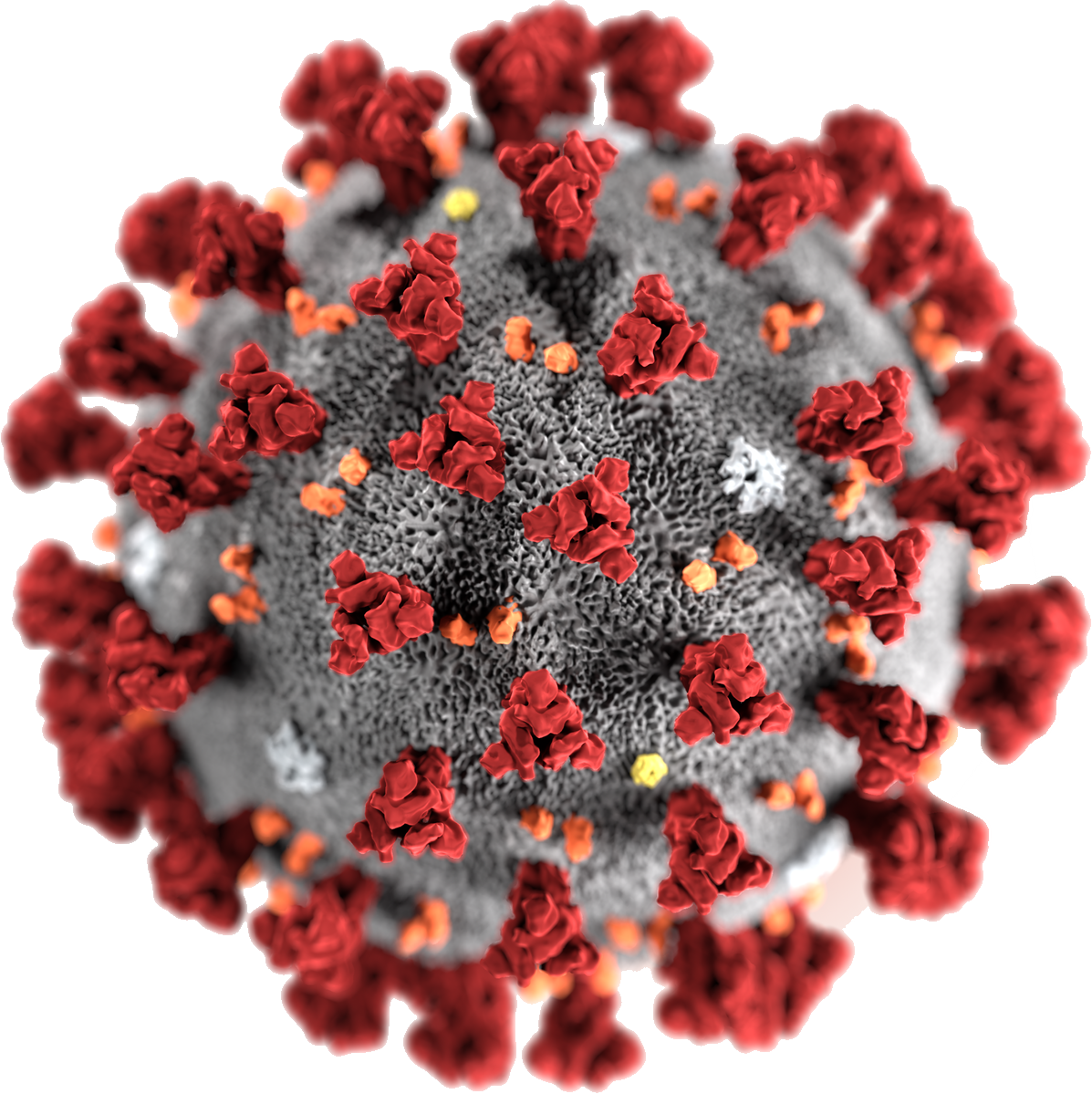 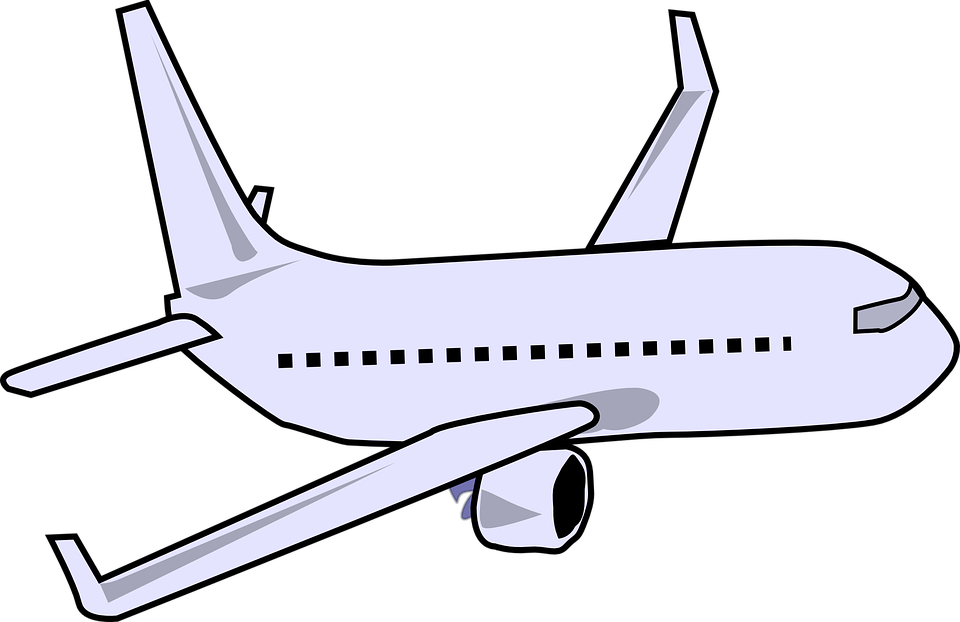 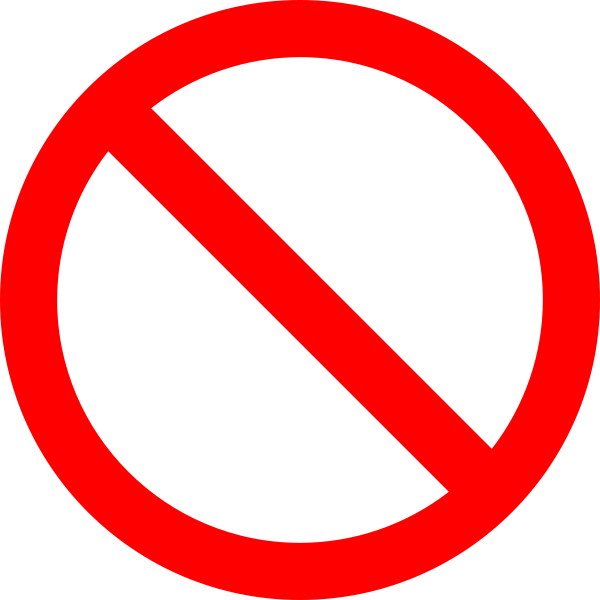 [Speaker Notes: Affective objective: we are not going to travel because of Corona virus]
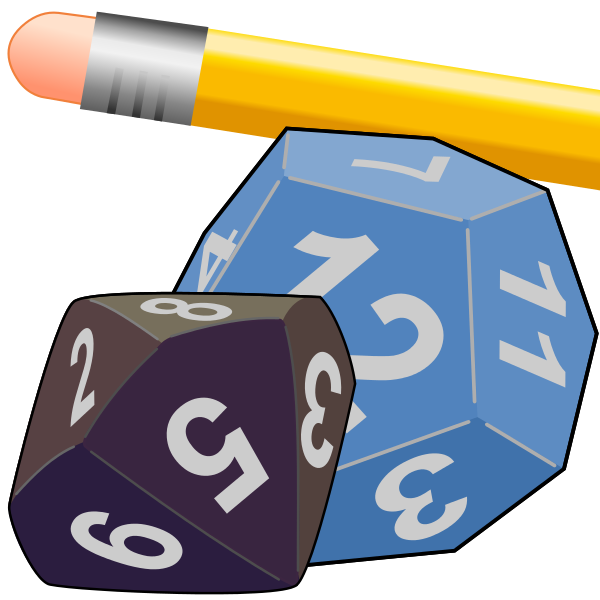 https://learningapps.org/view17690430
Homework p 102-103
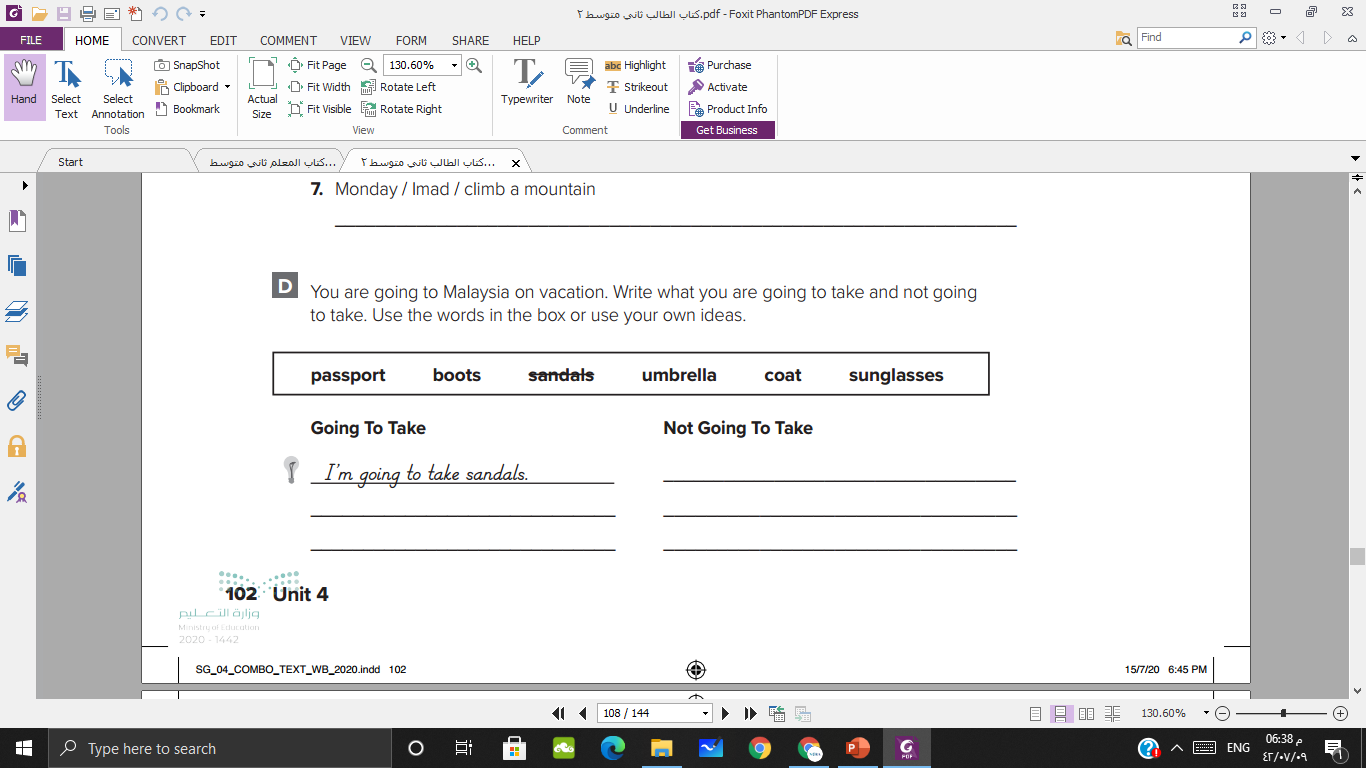 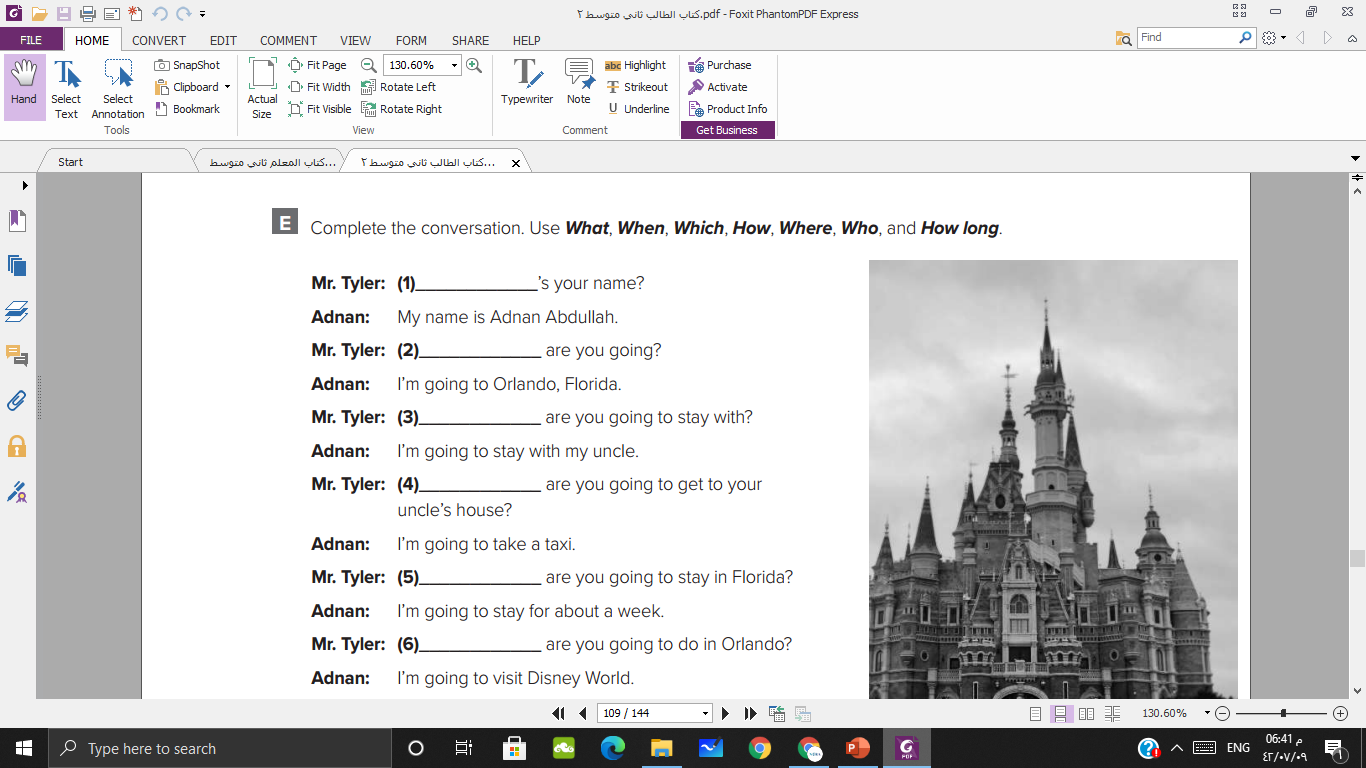 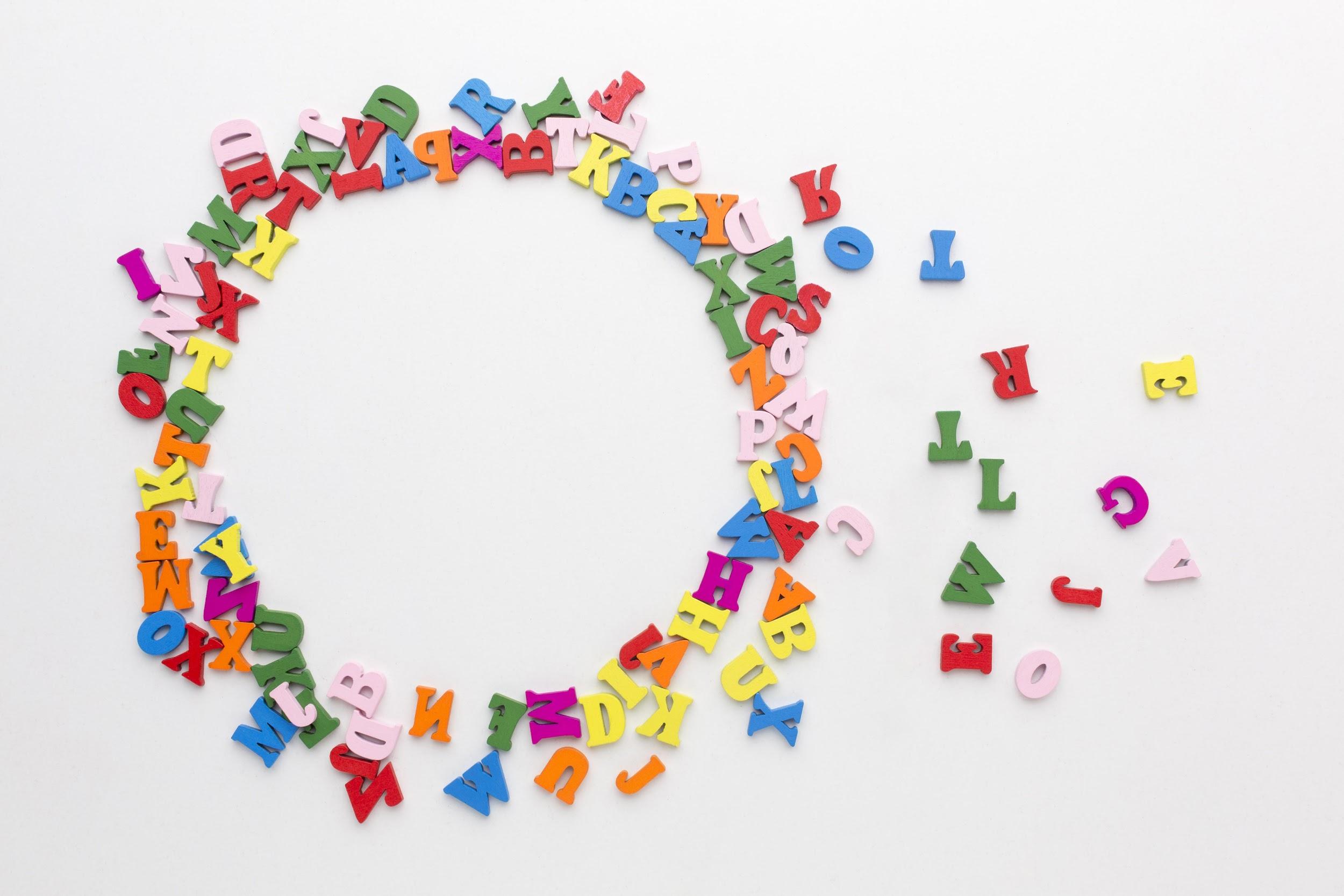 Have a nice day